The Dunkery Beacon Story
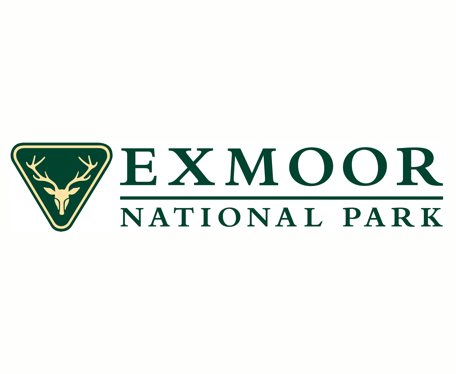 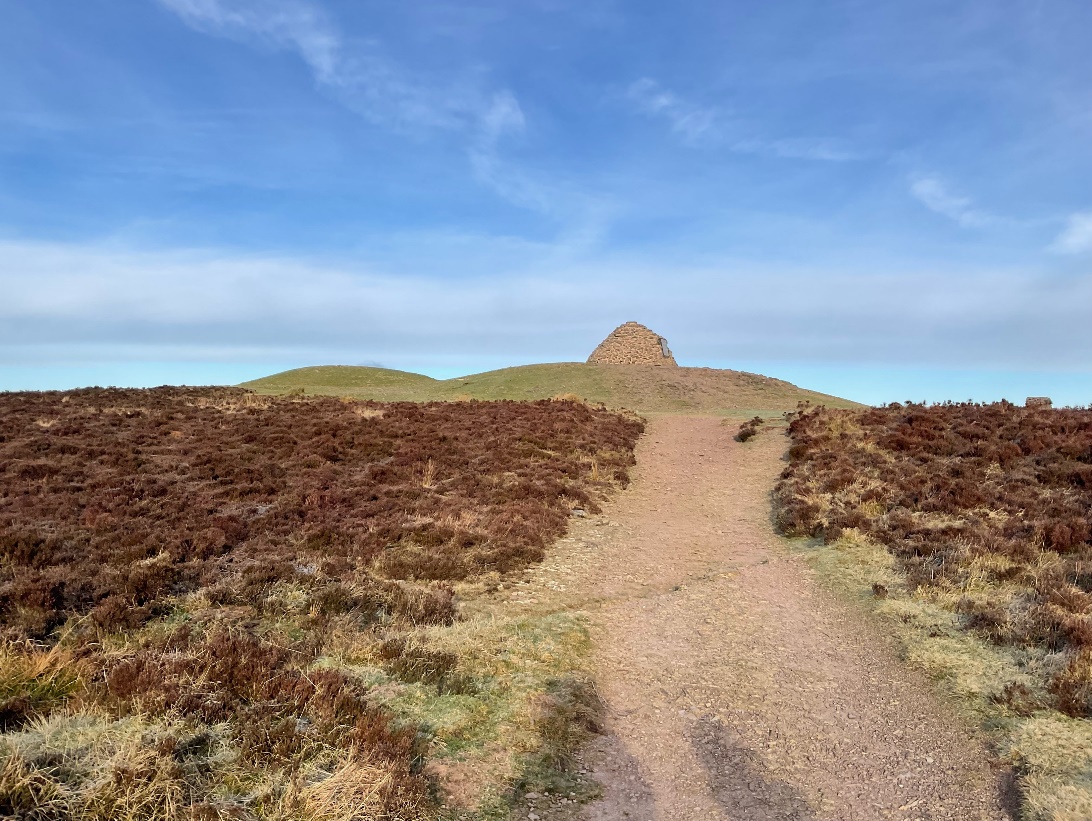 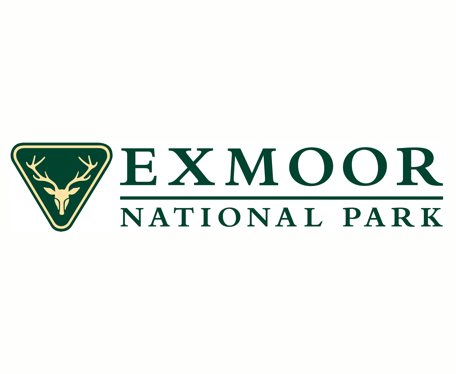 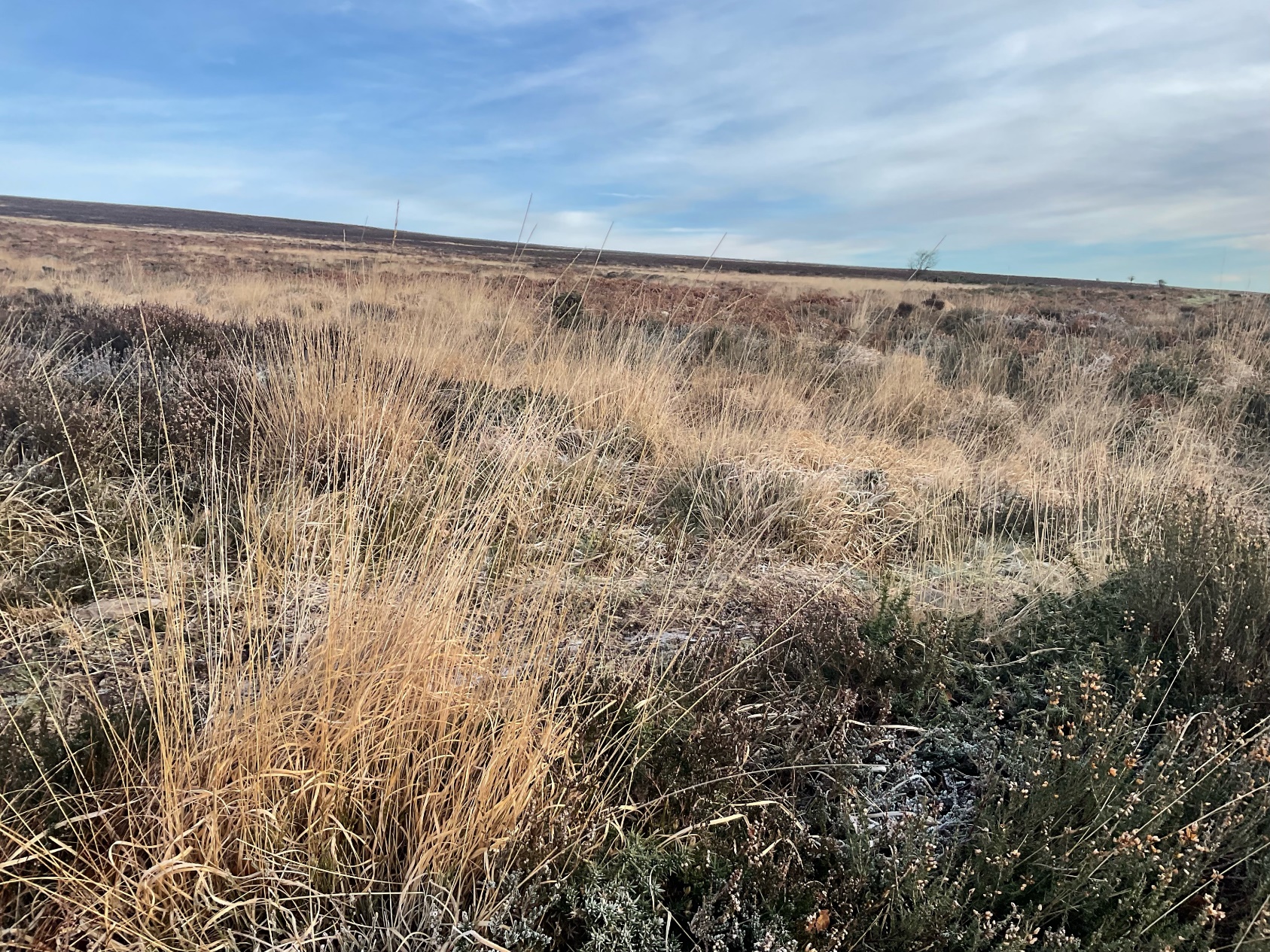 Dunkery Beacon is an outdoor area of heather, moorland and a hill with a view of countryside and the sea. It is the highest point on Exmoor.This means it is a place where I can spend time in the countryside.
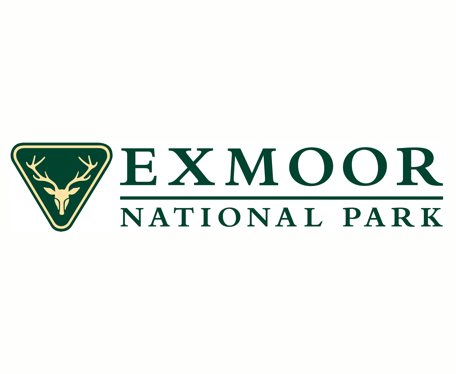 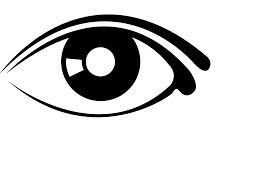 When I arrive to visit Dunkery Beacon I might see:
The car park
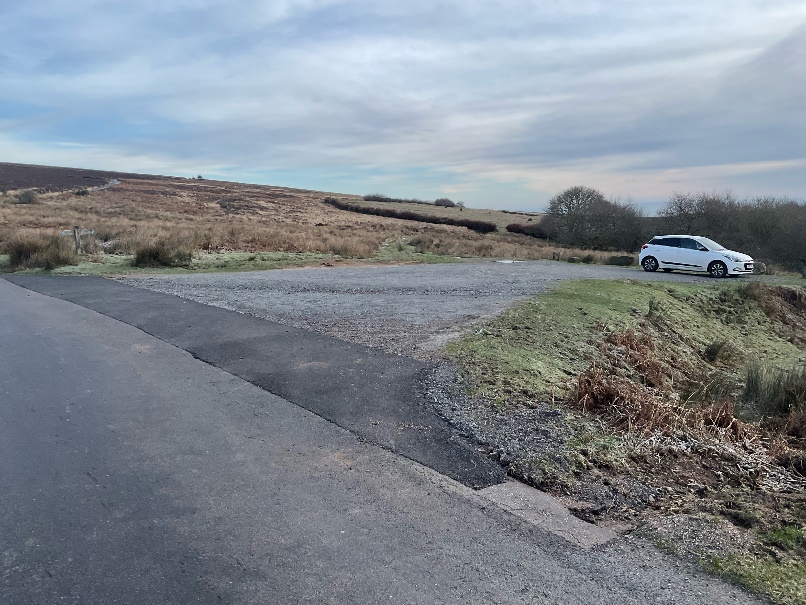 Heather moorland
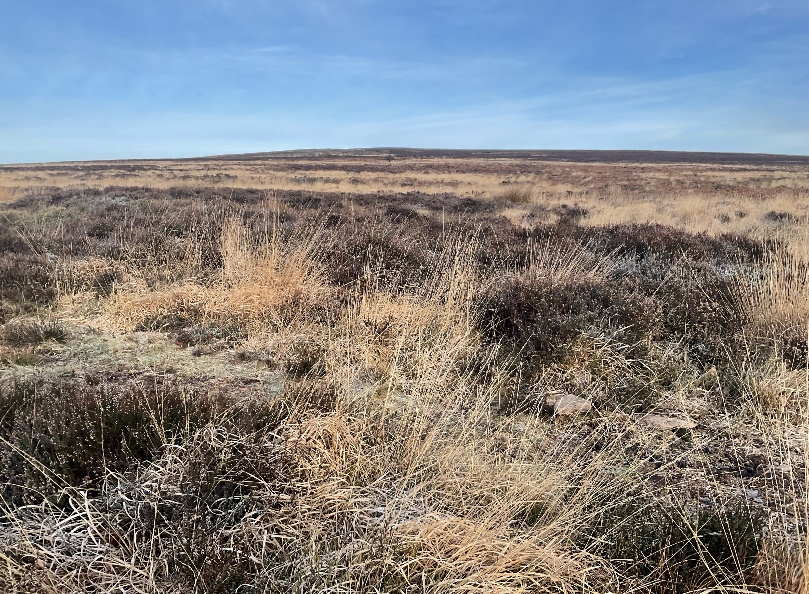 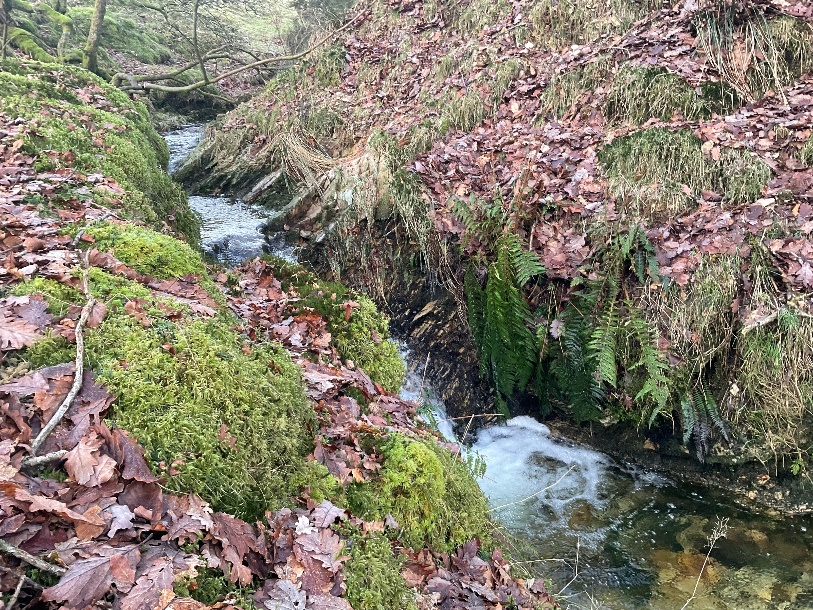 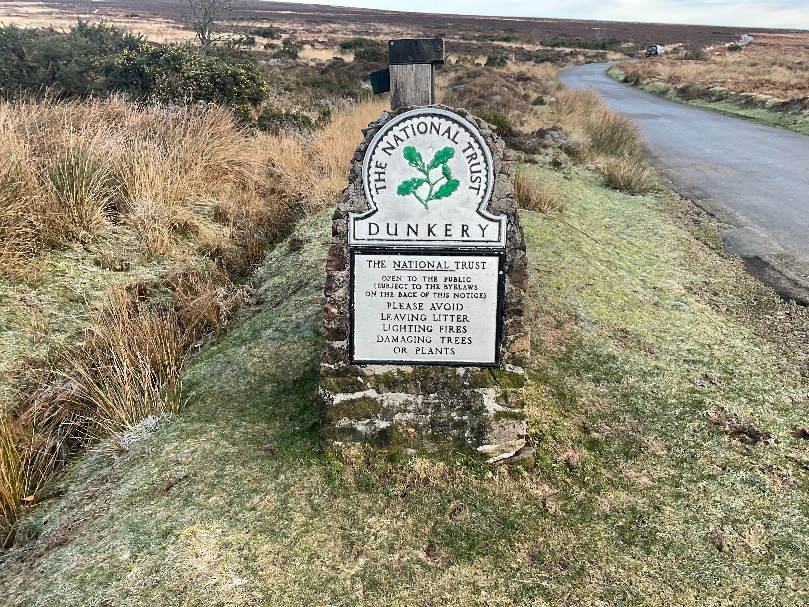 Running water in the stream
The National Trust ‘Dunkery’
Sign
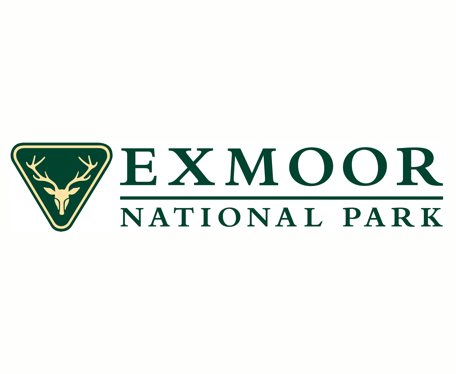 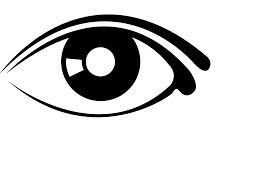 When I visit Dunkery Beacon I might see:
Deer
Sheep grazing
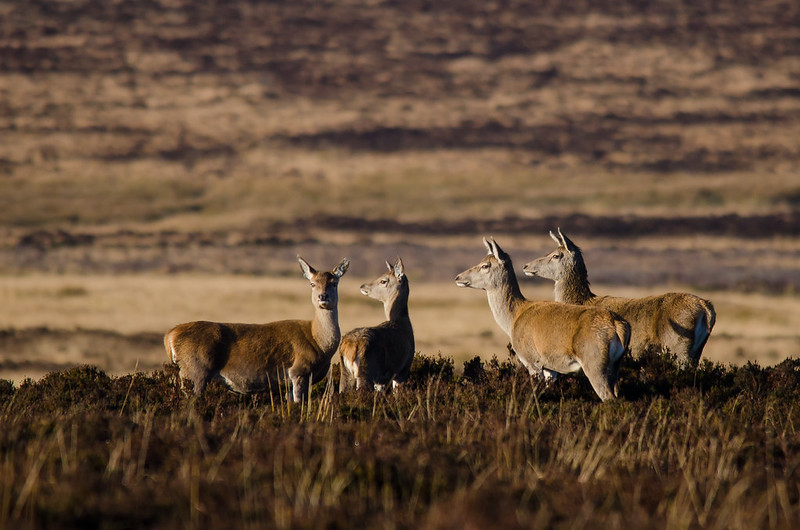 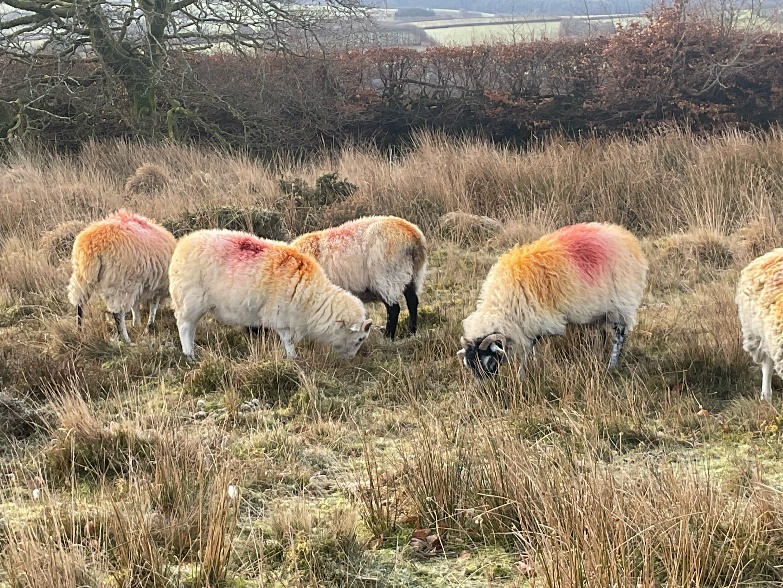 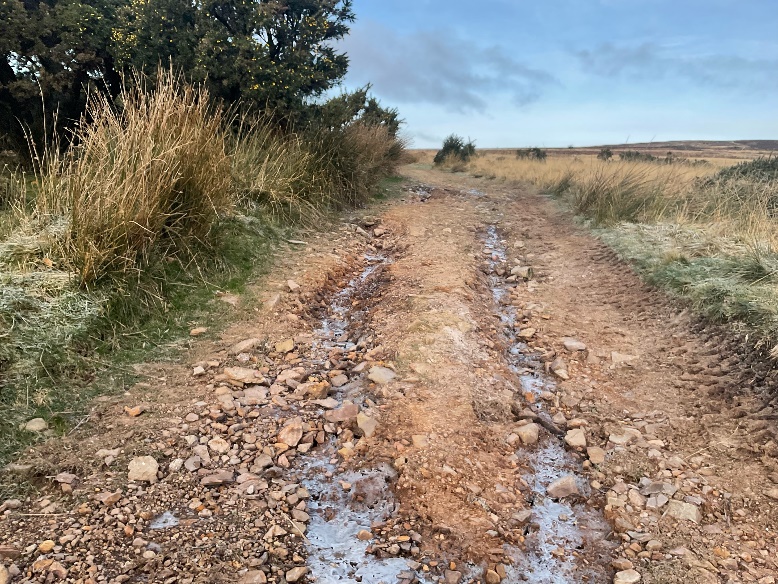 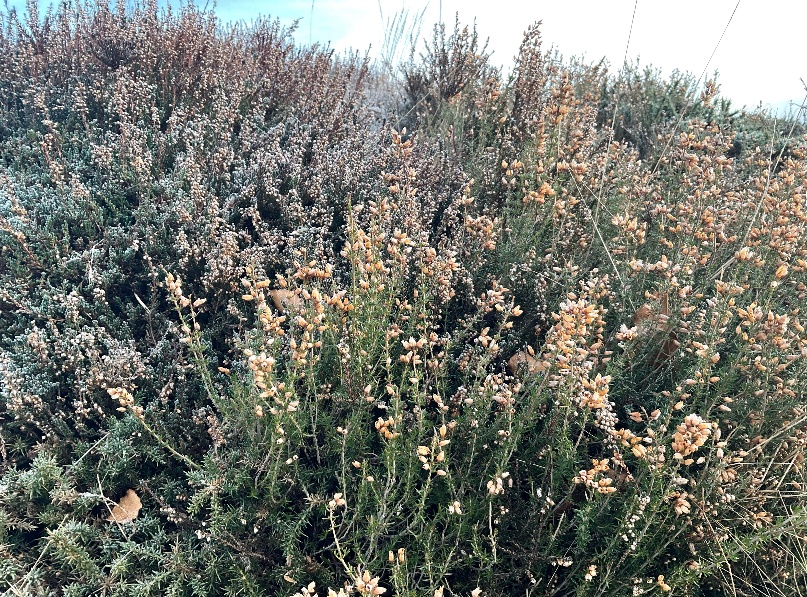 Heather
A stony path
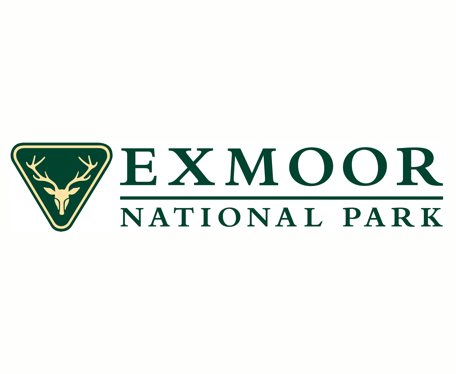 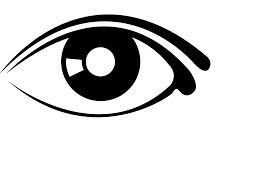 When I visit Dunkery Beacon I might see:
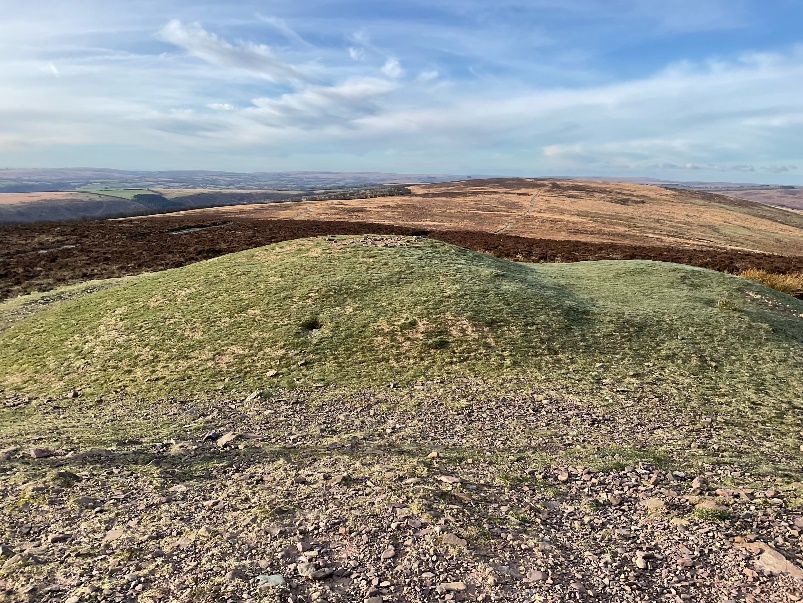 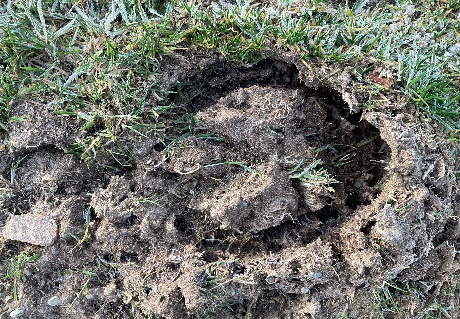 A small hill, sometimes 
called a ‘barrow’
Prints in the mud
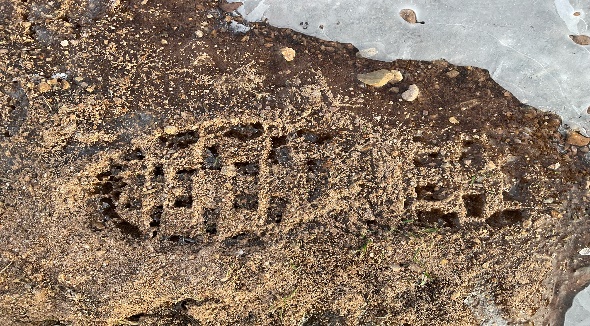 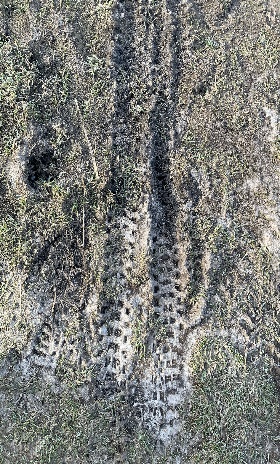 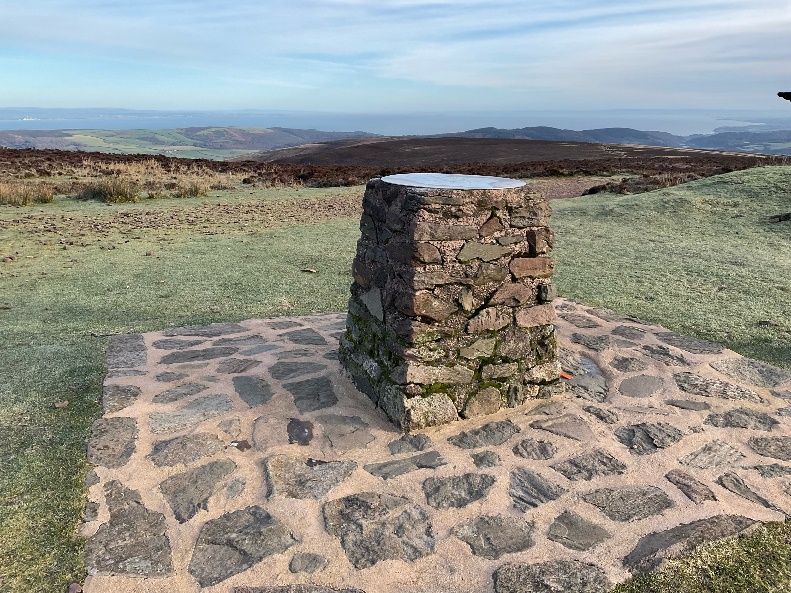 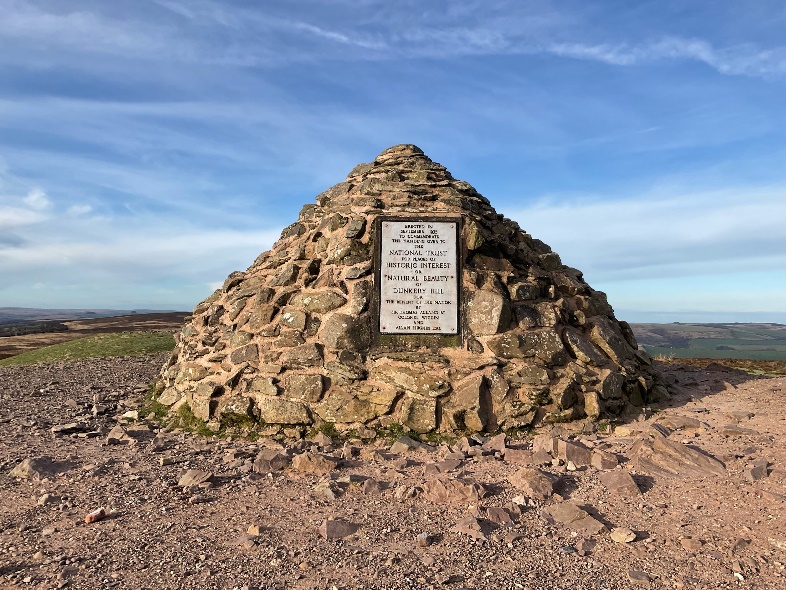 A sign with information on it
Stones piled into a shape, sometimes called a ‘cairn’ at the top of the hill
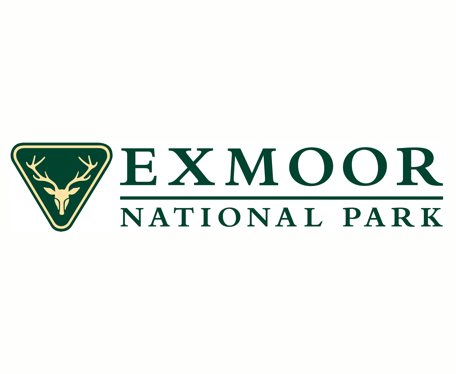 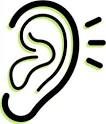 When I visit Dunkery Beacon I might hear:
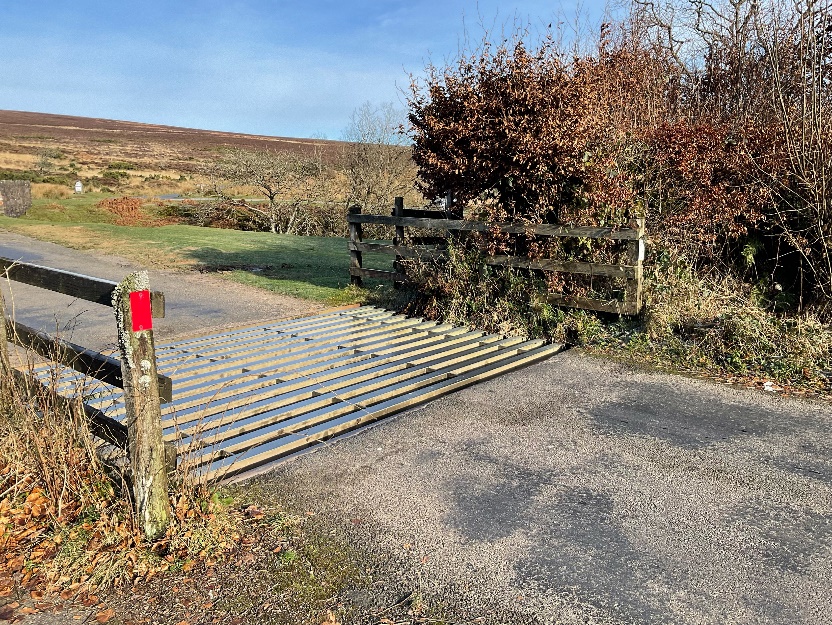 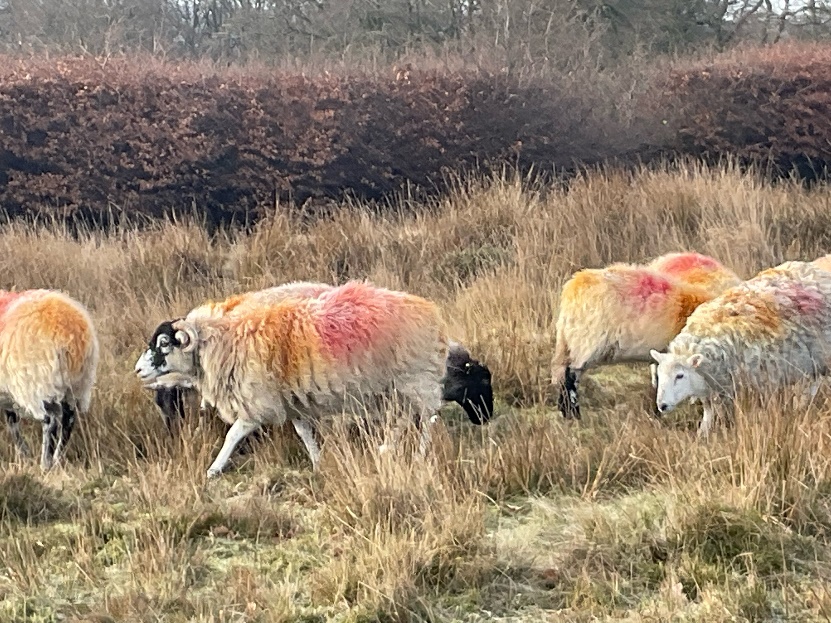 Cars going over the cattle grid
Sheep making a noise
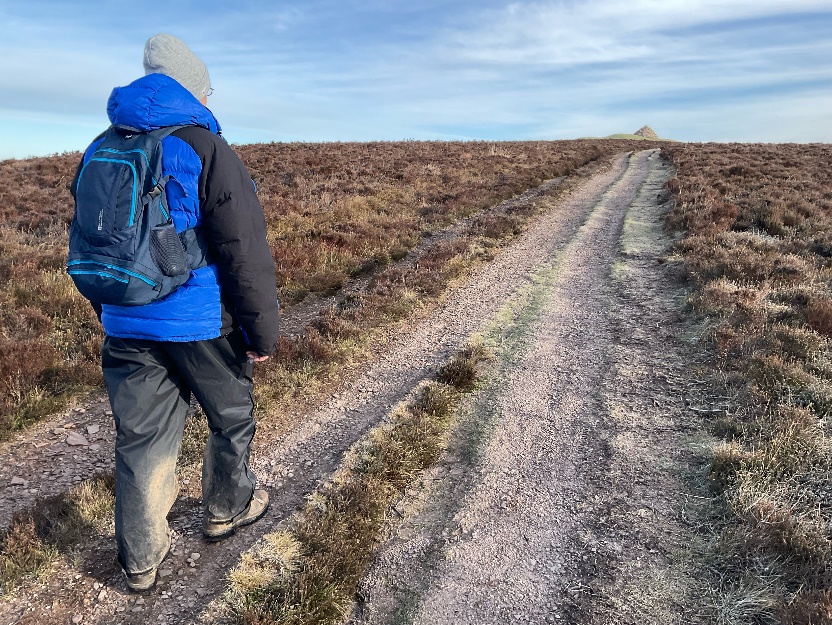 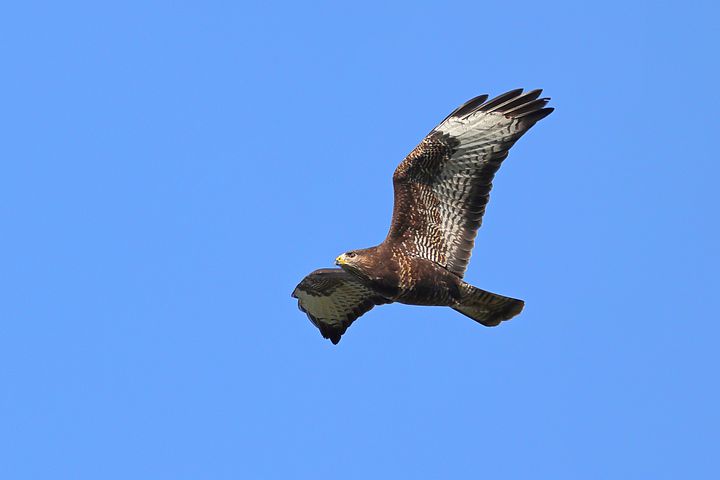 My breath as I walk up the hill
The birds in the sky or the trees
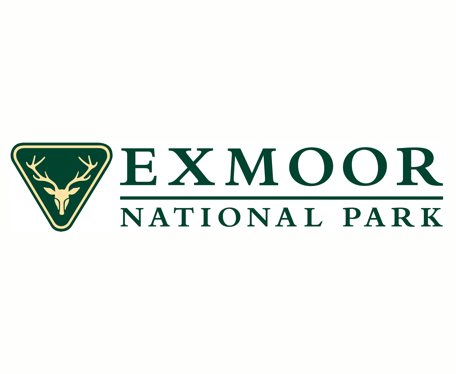 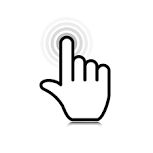 When I visit Dunkery Beacon I might touch or feel:
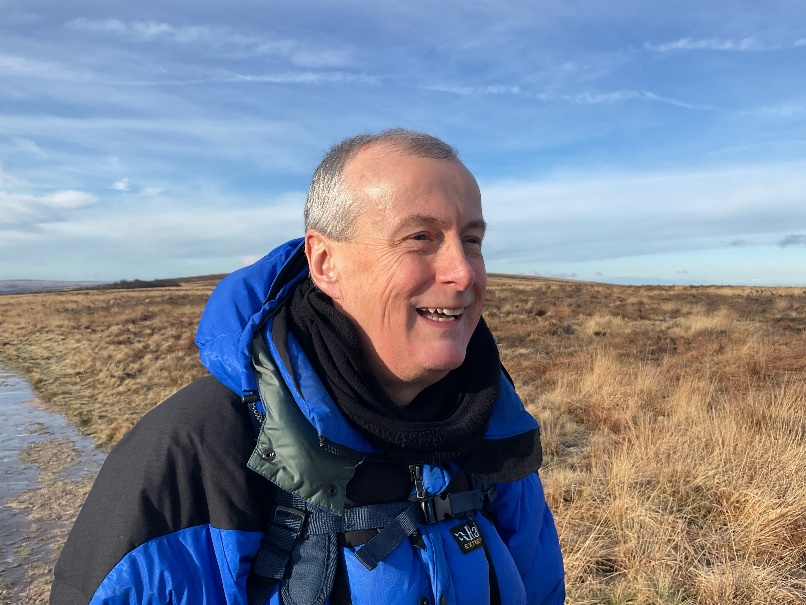 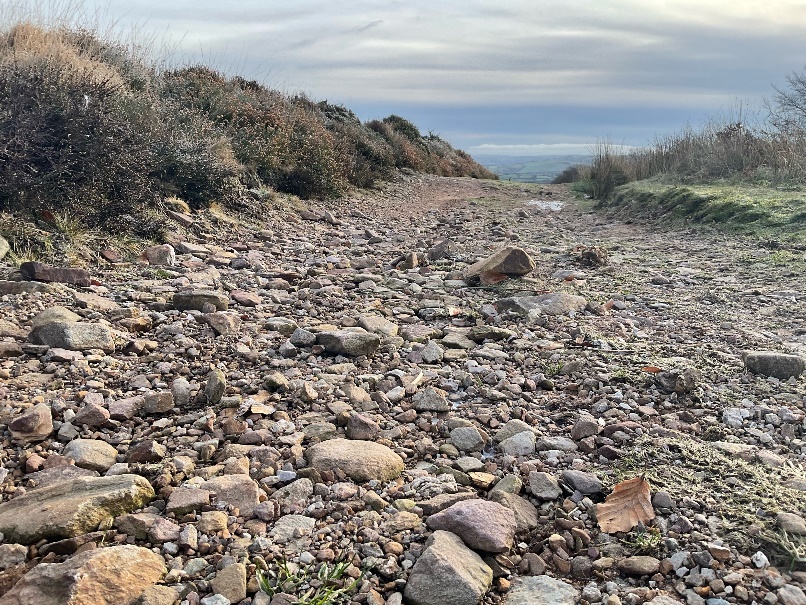 The sun on my face
Stones on the path under my feet
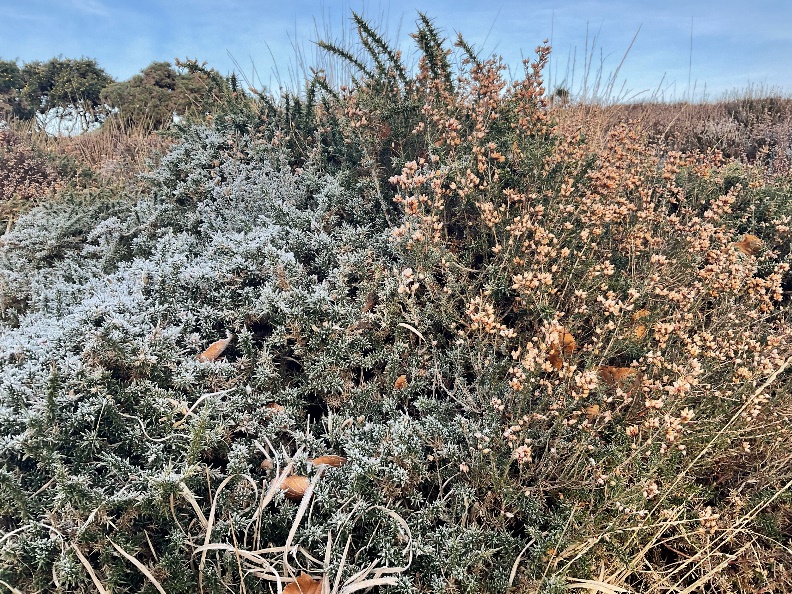 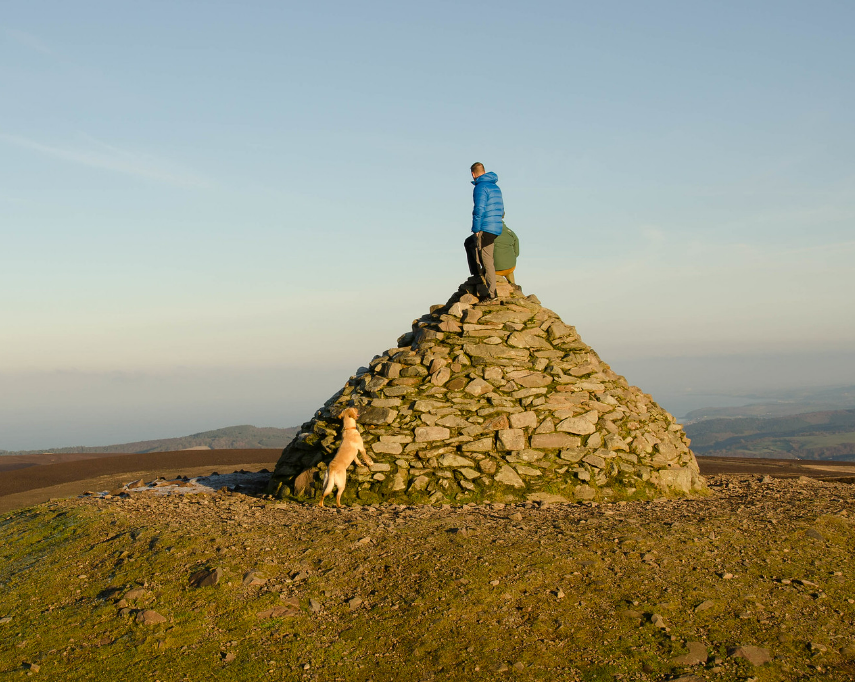 Heather
Wind rushing around me
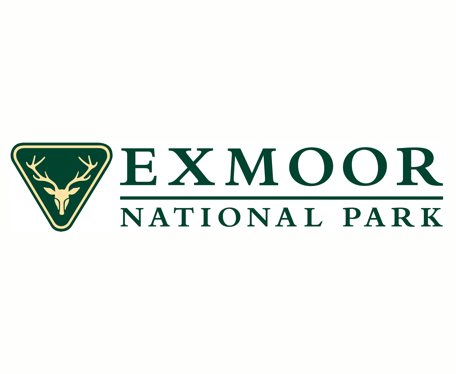 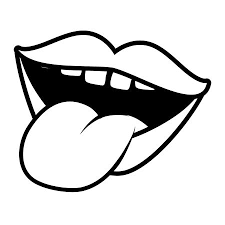 When I visit Dunkery Beacon I might taste:
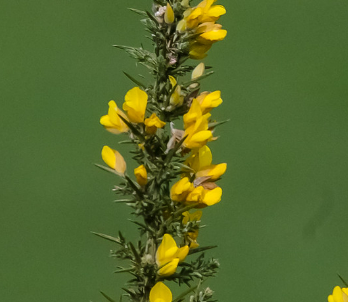 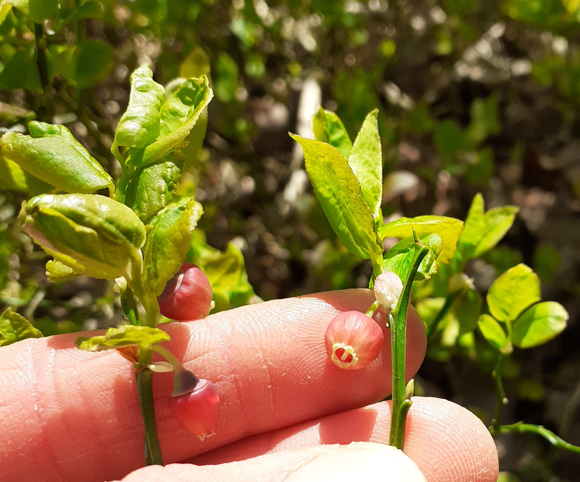 Whortleberries
Gorse flowers
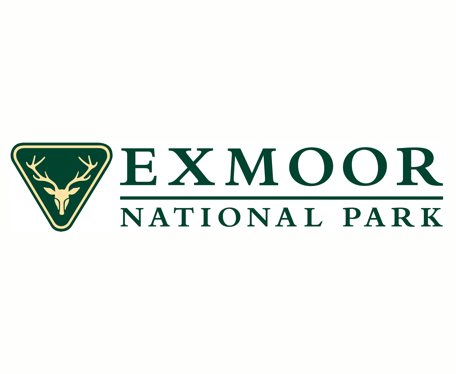 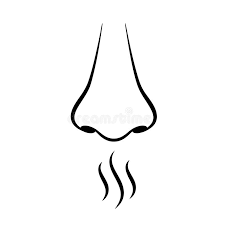 When I visit Dunkery Beacon I might smell:
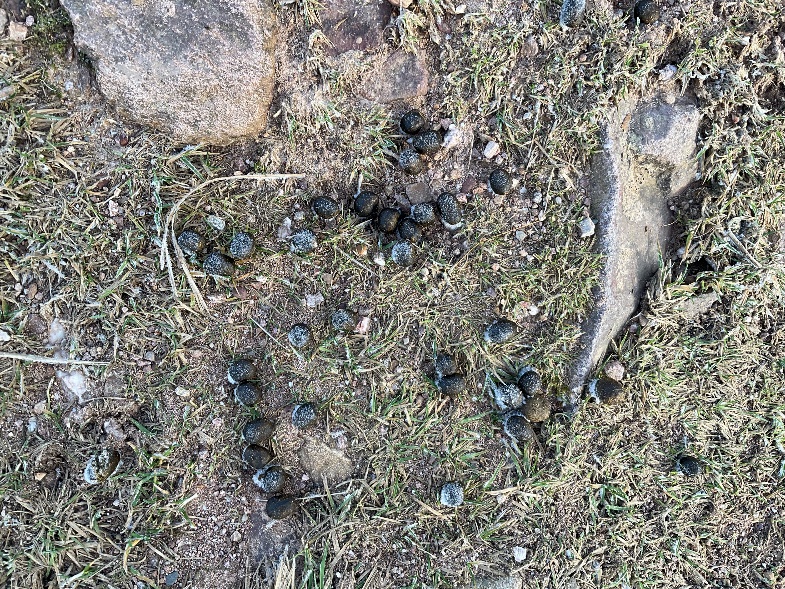 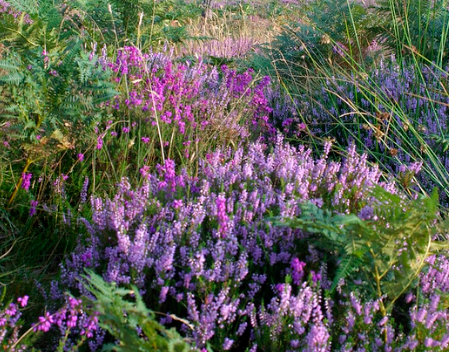 Sheep poo
Heather
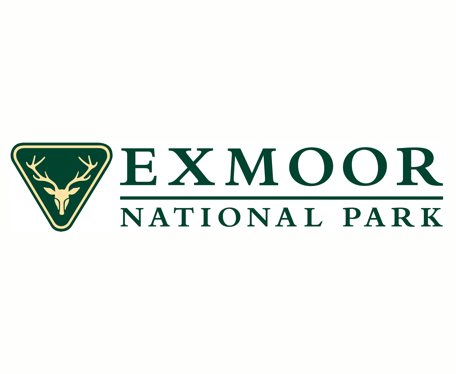 Most of all Dunkery Beacon is a place where I can enjoy time outdoors
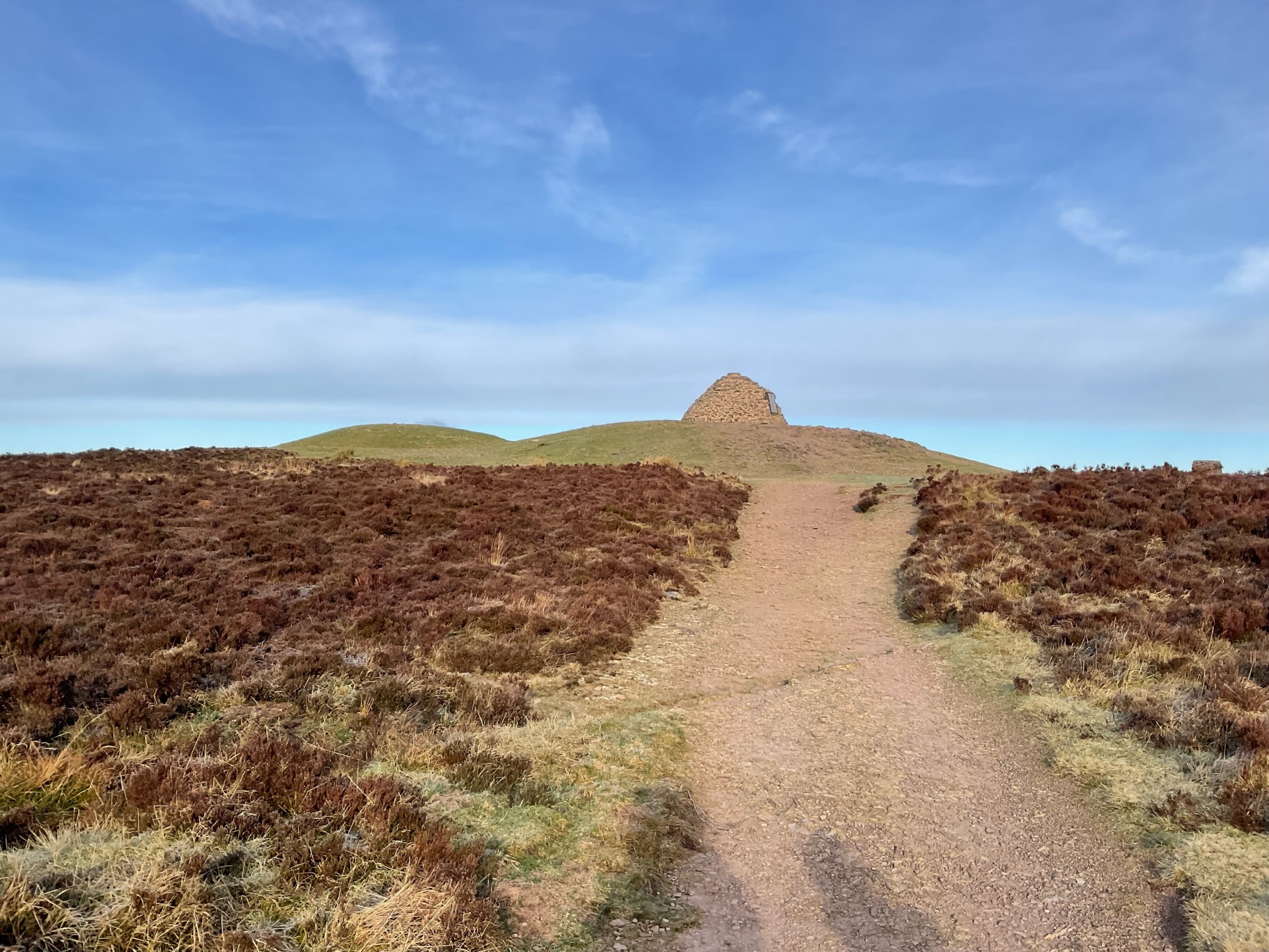 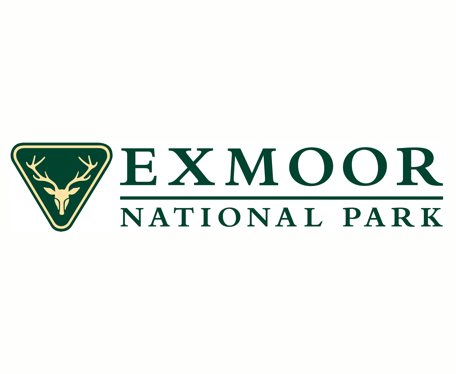 Some additional information for my visit
This Sensory Story starts from the free National Trust car park at Dunkery Bridge TA24 7AT
This car park has no facilities
There are toilets and refreshment options at nearby Wheddon Cross
The route climbs to the top of Dunkery Beacon which is Exmoor’s highest point
The Dunkery Beacon Story
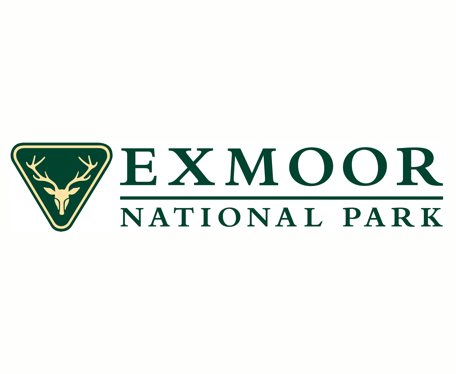 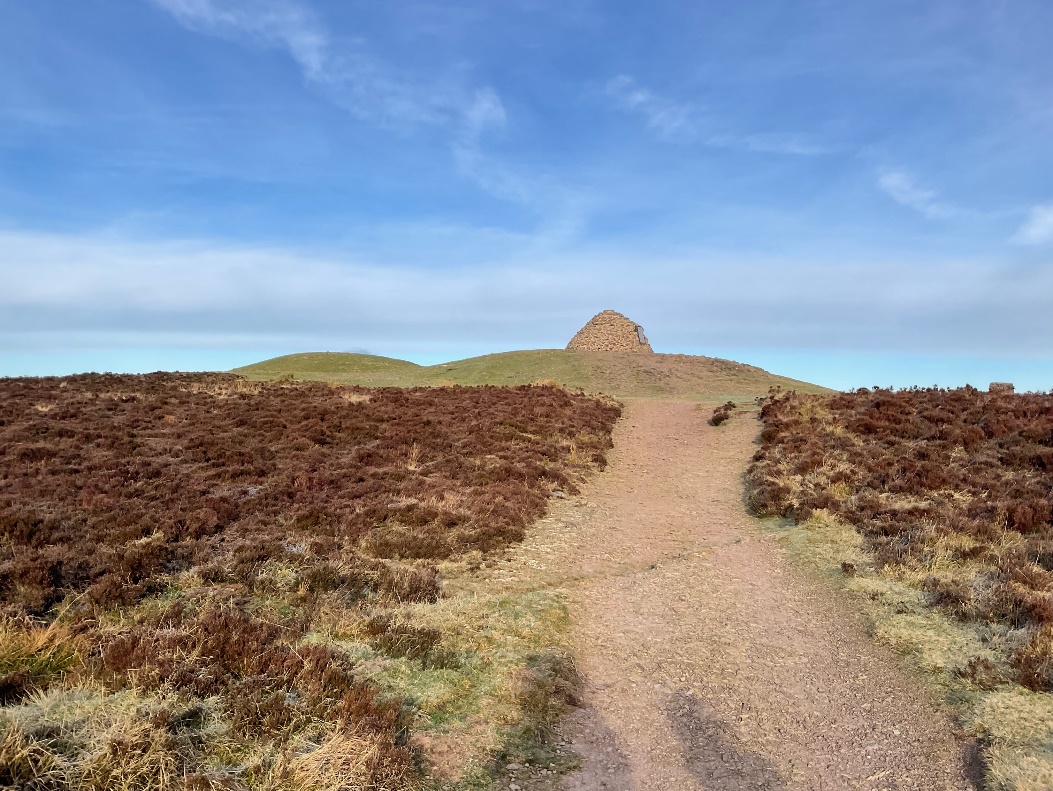 Produced For Exmoor National Park by Access & Inclusion UK 2023
www.accessandinclusion.com